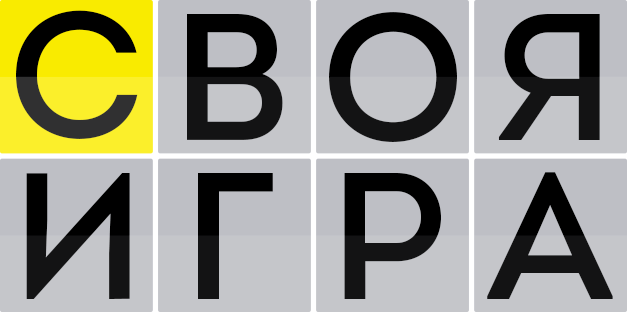 Викторина
Какой вид осадков обозначают приведенным условным знаком?
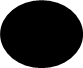 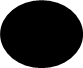 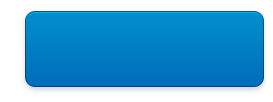 Узнать ответ
Дождь Метеорологические наблюдения / Вопрос за 200
Вернуться к выбору тем→
Какое явление погоды обозначают знаком
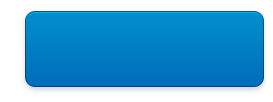 Узнать ответ
ГрозаМетеорологические наблюдения / Вопрос за 400
Вернуться к выбору тем→
Ветер какого направления обозначен на рисунке?
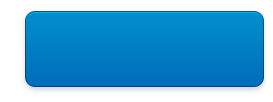 Узнать ответ
Юго-западныйМетеорологические наблюдения / Вопрос за 600
Вернуться к выбору тем→
Как называется прибор для измерения атмосферного давления?
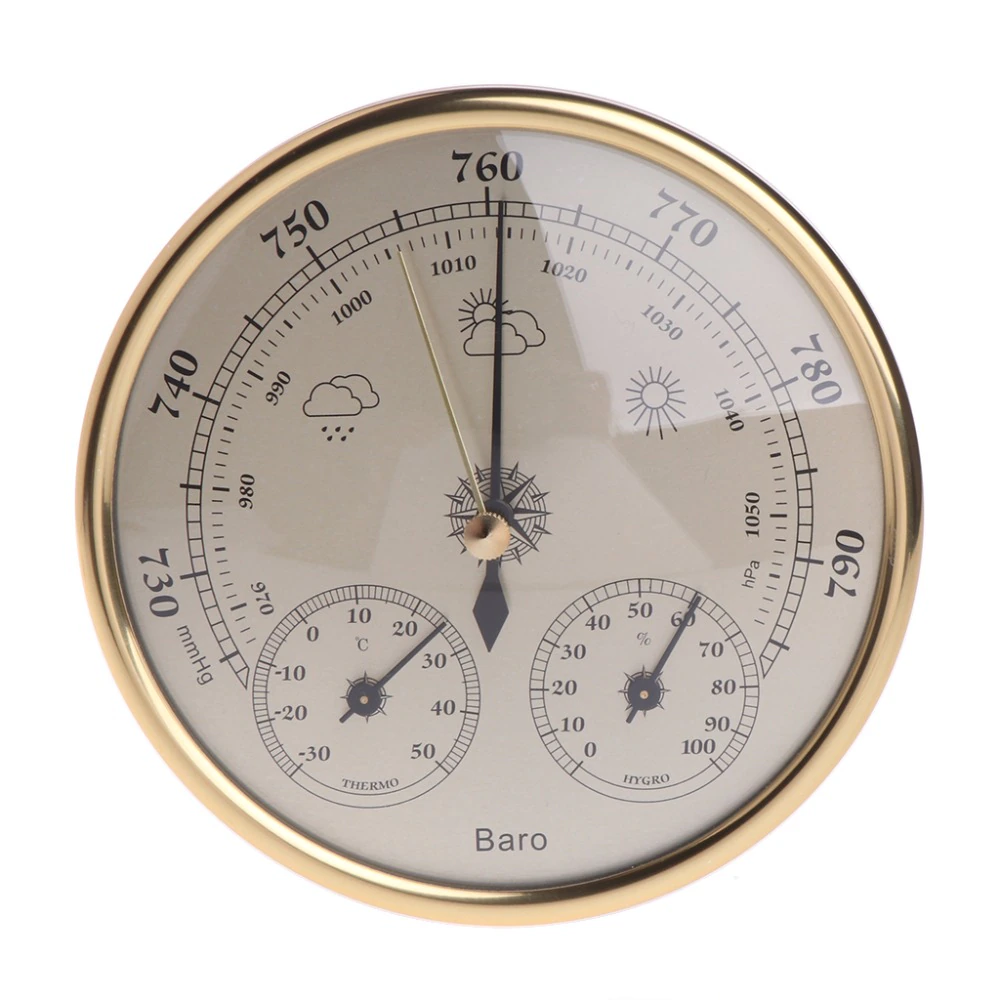 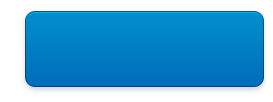 Узнать ответ
БарометрМетеорологические наблюдения / Вопрос за 800
Вернуться к выбору тем→
Как переводится с греческого языка слово  «география»?
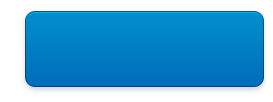 Узнать ответ
ЗемлеописаниеГеография в древности / Вопрос за 200
Вернуться к выбору тем→
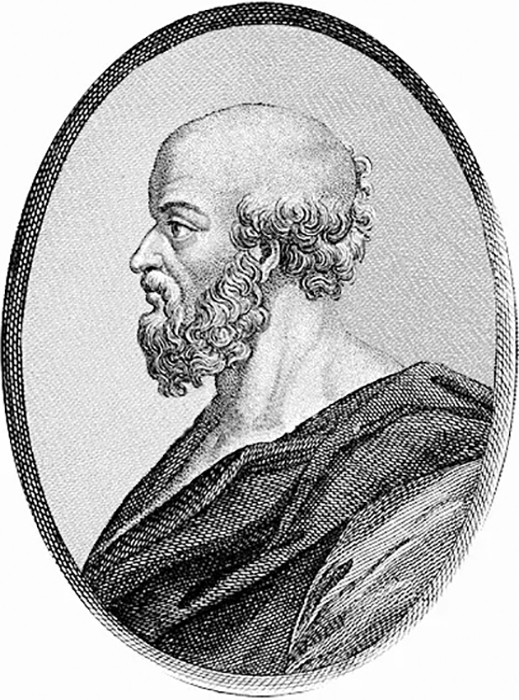 Древнегреческий ученый, который впервые употребил слово «географика», рассчитал размеры Земли и составил карту известных ему земель.
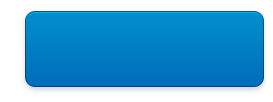 Узнать ответ
ЭратосфенГеография в древности/ Вопрос за 400
Вернуться к выбору тем→
Кот в мешке
Какой материк был открыт последним?
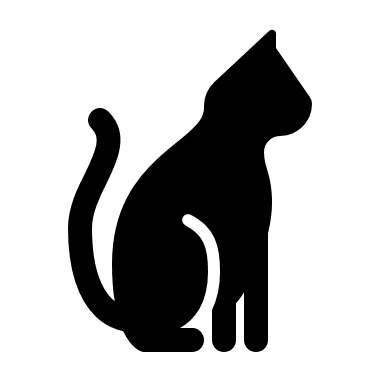 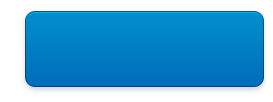 Узнать ответ
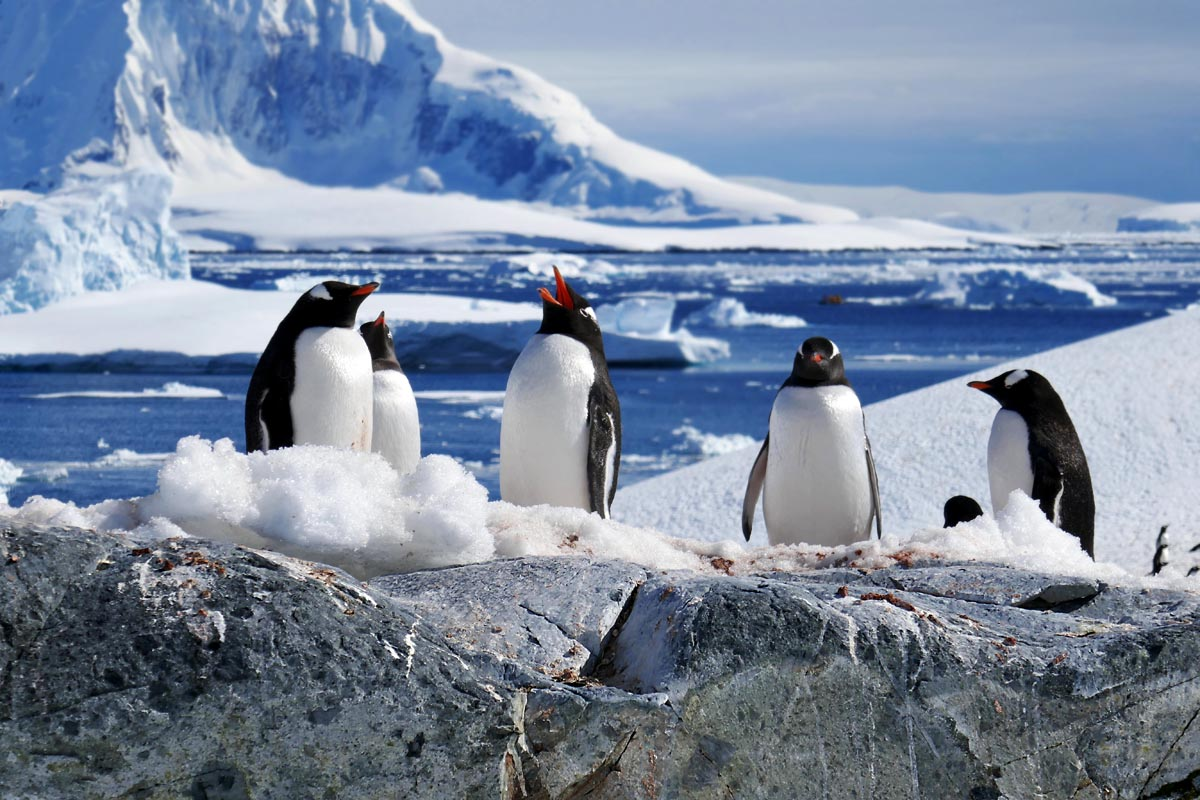 АнтарктидаКот в мешке / Вопрос за 600
Вернуться к выбору тем→
Вопрос аукцион
Как назывался корабль, на котором Джеймс Кук отправился на поиски загадочного Южного материка?
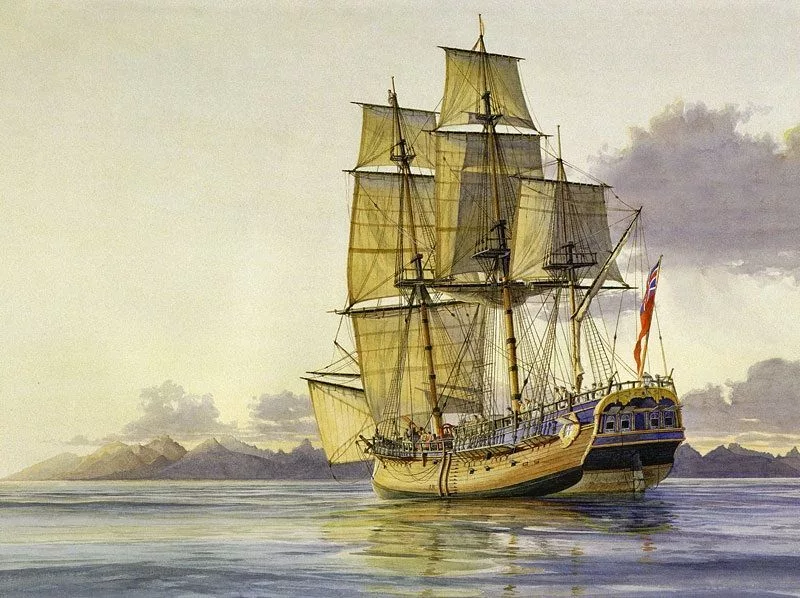 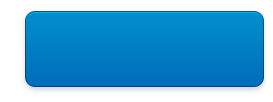 Узнать ответ
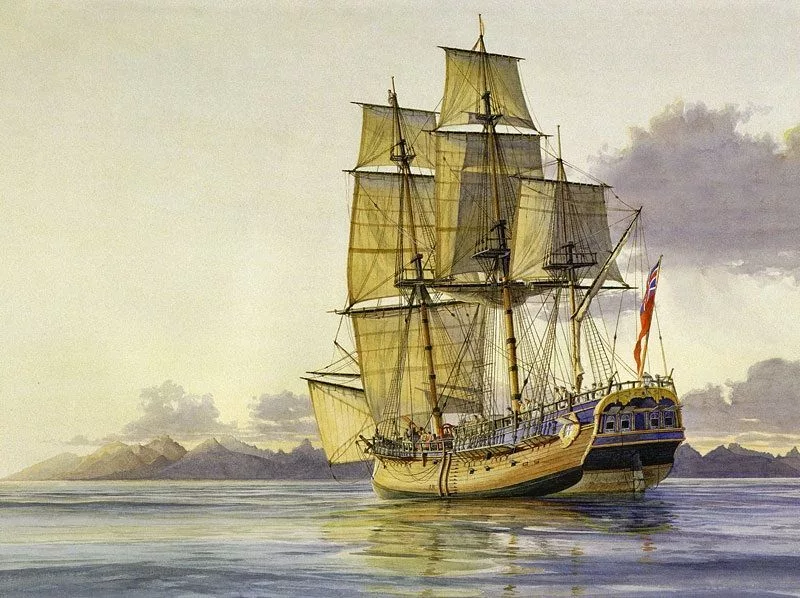 ИндеворВопрос аукцион
Вернуться к выбору тем→
Он искал новый путь в Индию, а нашел новую часть света, впоследствии названной Америкой.
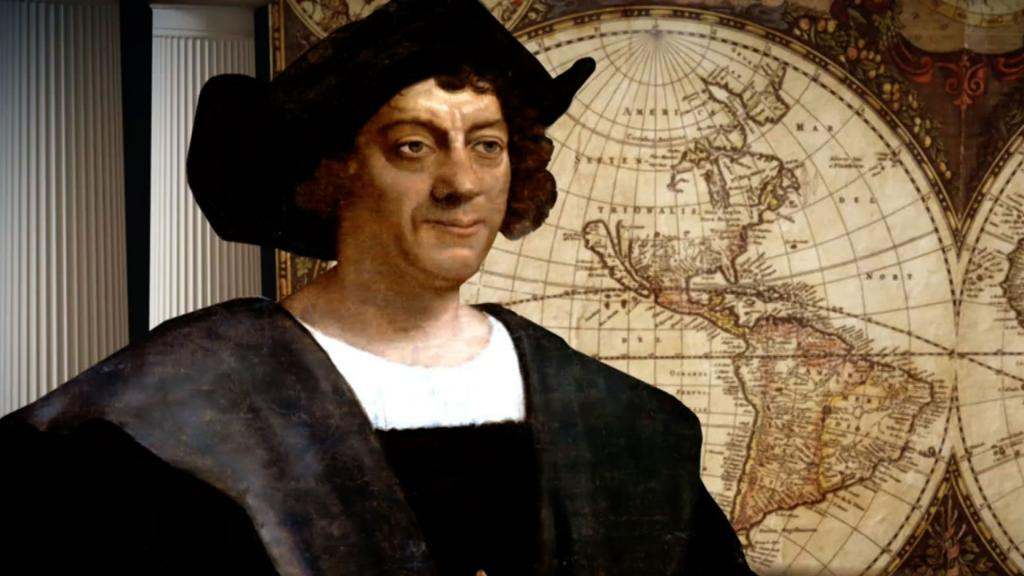 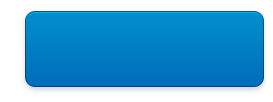 Узнать ответ
Христофор КолумбВеликие географические открытия / Вопрос за 200
Вернуться к выбору тем→
Он дал имя самому большому океану нашей планеты – Тихий, а его экспедиция, совершив первое кругосветное путешествие доказала шарообразность Земли.
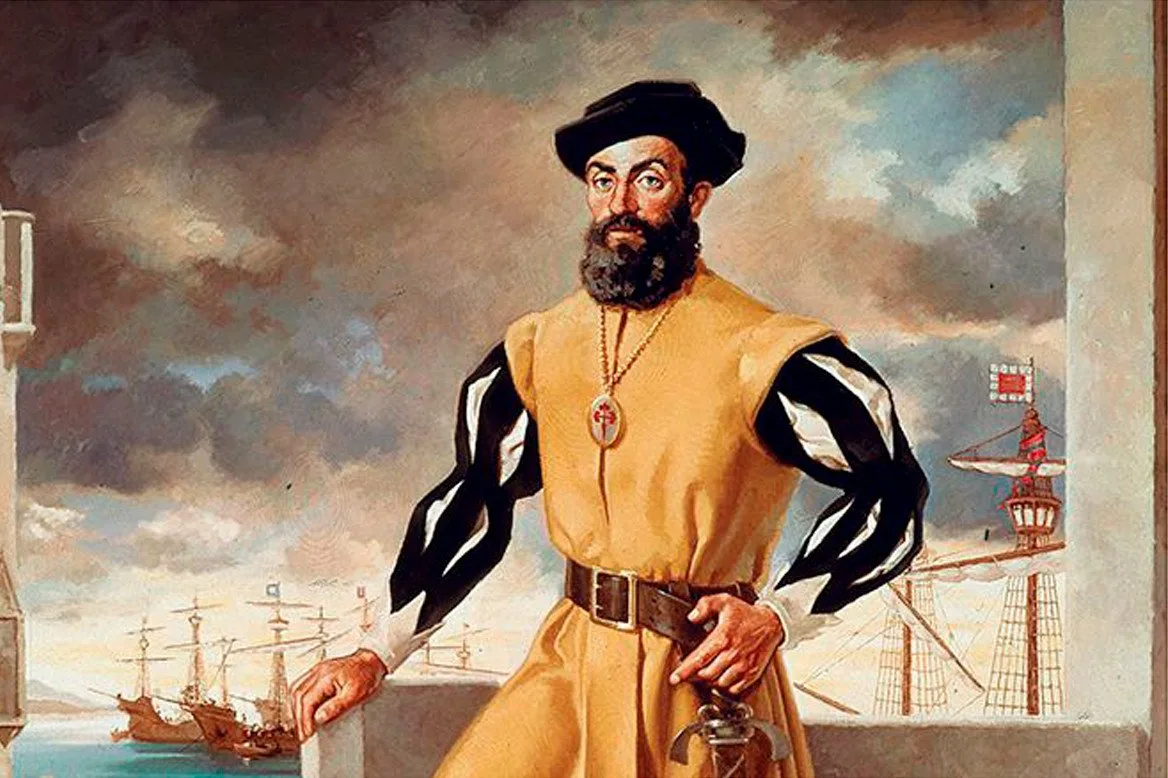 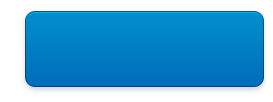 Узнать ответ
Фернан МагелланВеликие географические открытия / Вопрос за 400
Вернуться к выбору тем→
В 1770 году он объявил восточное побережье Австралии Британскими владениями, описал множество животных и растений этого материка. Открыл множество островов в Тихом океане. Совершил три кругосветных плаванья.
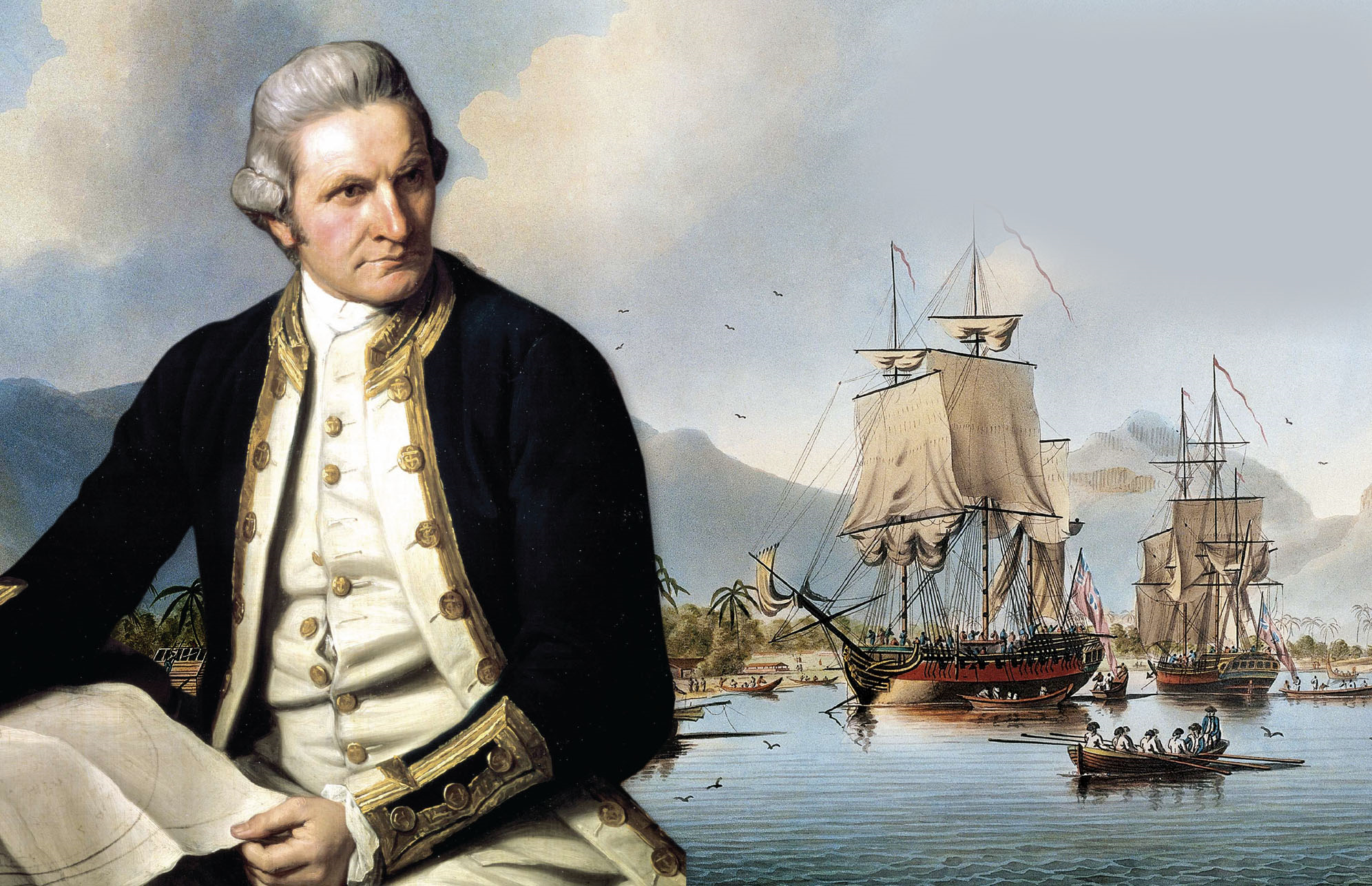 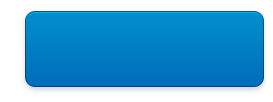 Узнать ответ
Джеймс КукВеликие географические открытия / Вопрос за 600
Вернуться к выбору тем→
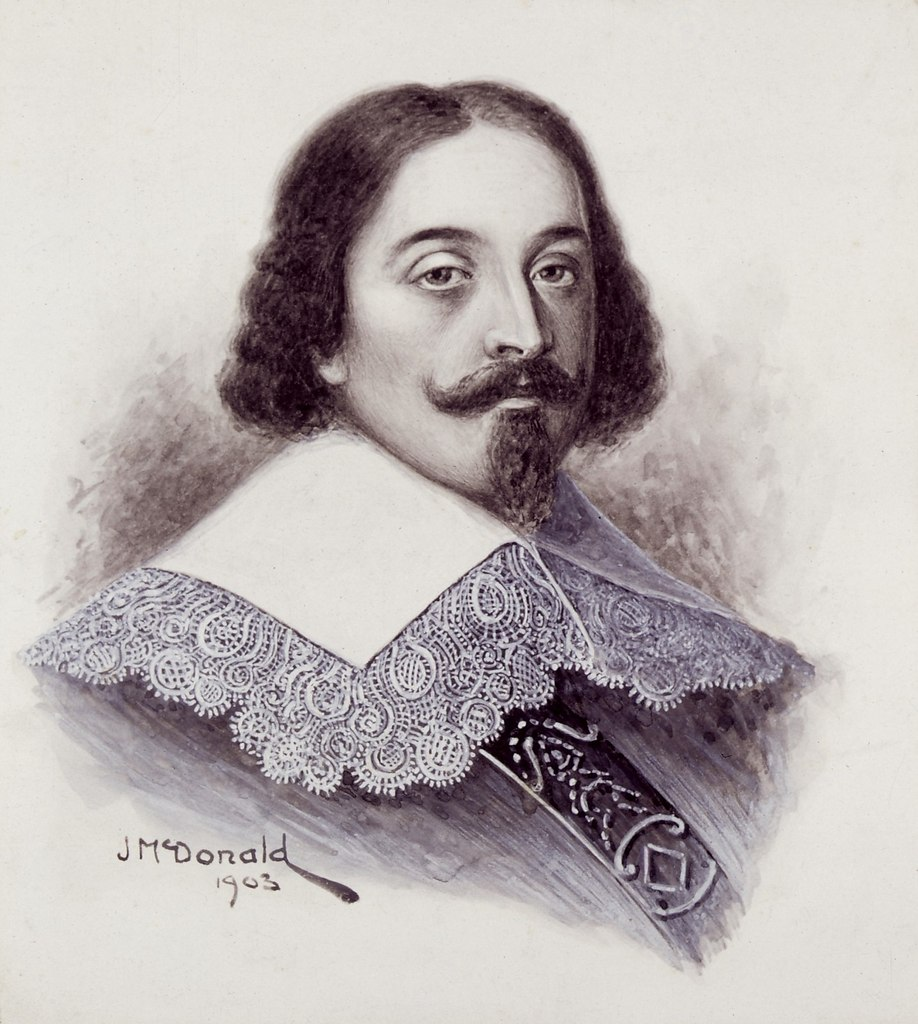 Его открытие Австралии голландцы держали в секрете более 100 лет.
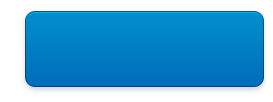 Узнать ответ
Абель ТасманВеликие географические открытия/ Вопрос за 800
Вернуться к выбору тем→
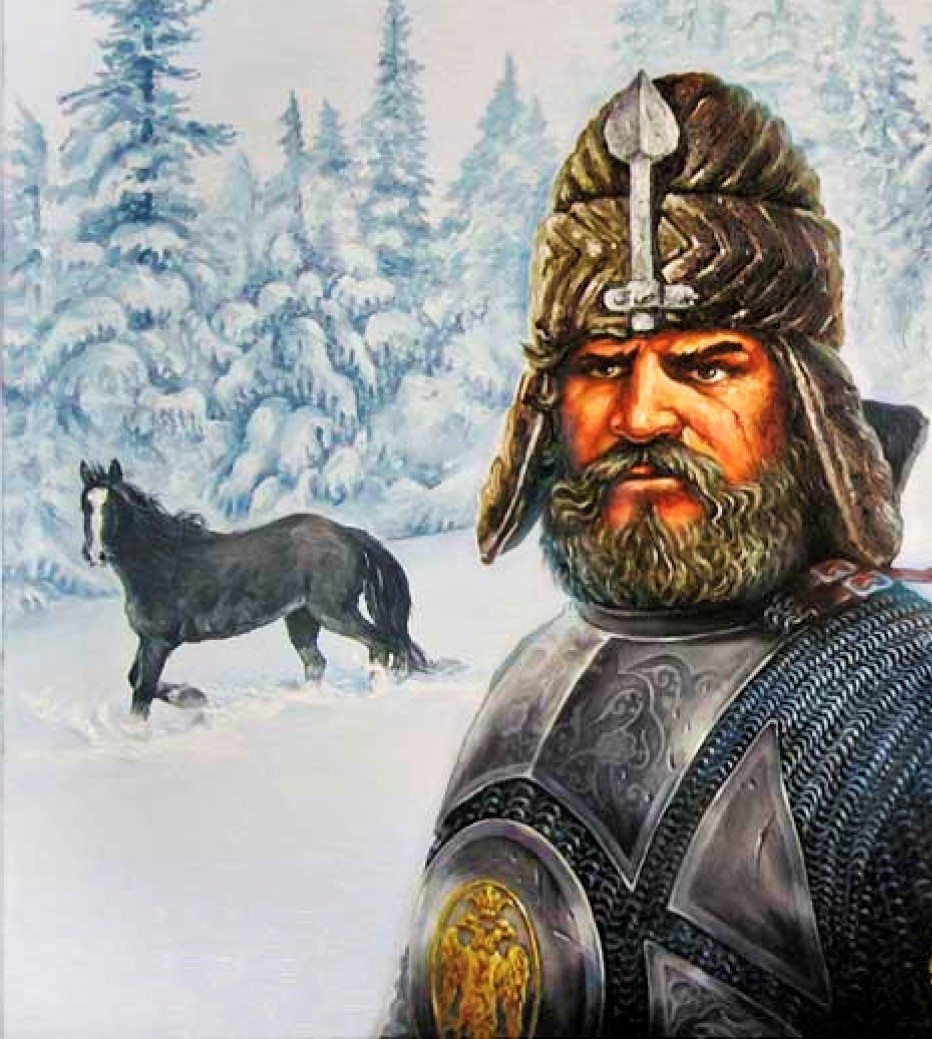 Казак, которого называют покорителем Сибири. Он с дружиной перешёл Уральские горы и положил начало открытиям в Сибири.
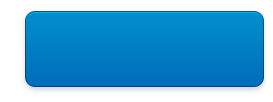 Узнать ответ
ЕрмакРусские путешественники / Вопрос за 200
Вернуться к выбору тем→
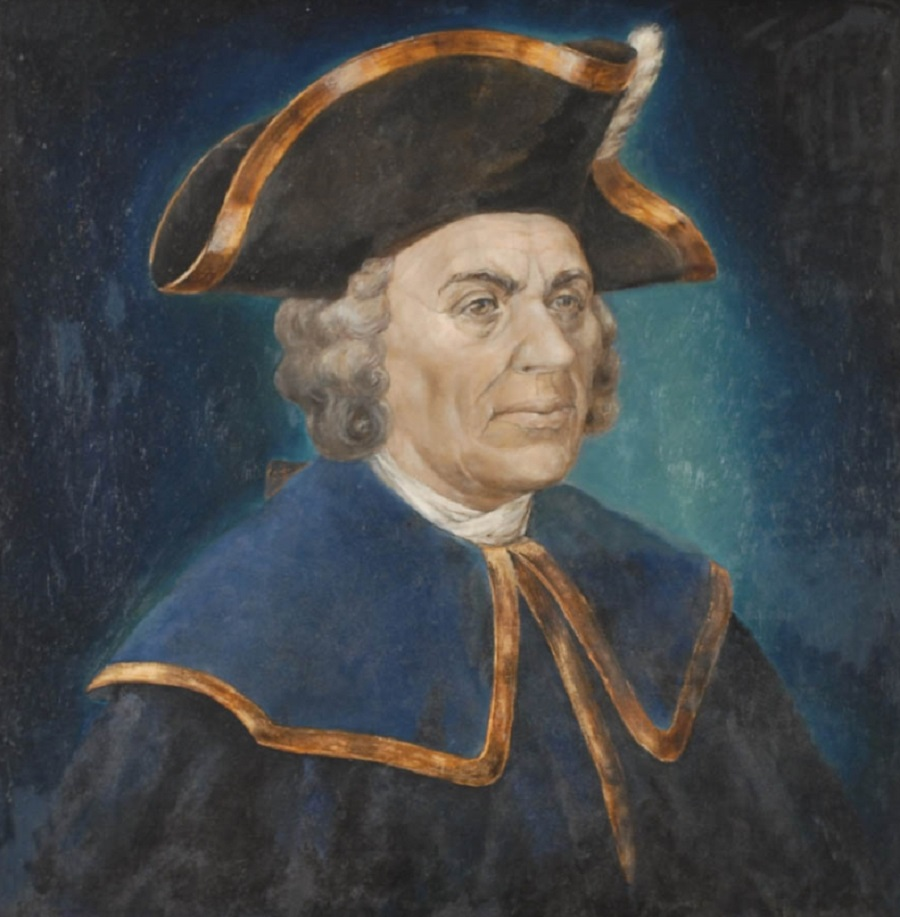 Датчанин на русской службе, именем которого названо 3 географических объекта: море, пролив и острова.
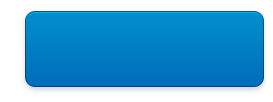 Узнать ответ
Витус БерингРусские путешественники / Вопрос за 400
Вернуться к выбору тем→
В ходе их экспедиции было открыто «Холодное сердце» нашей планеты - Антарктида
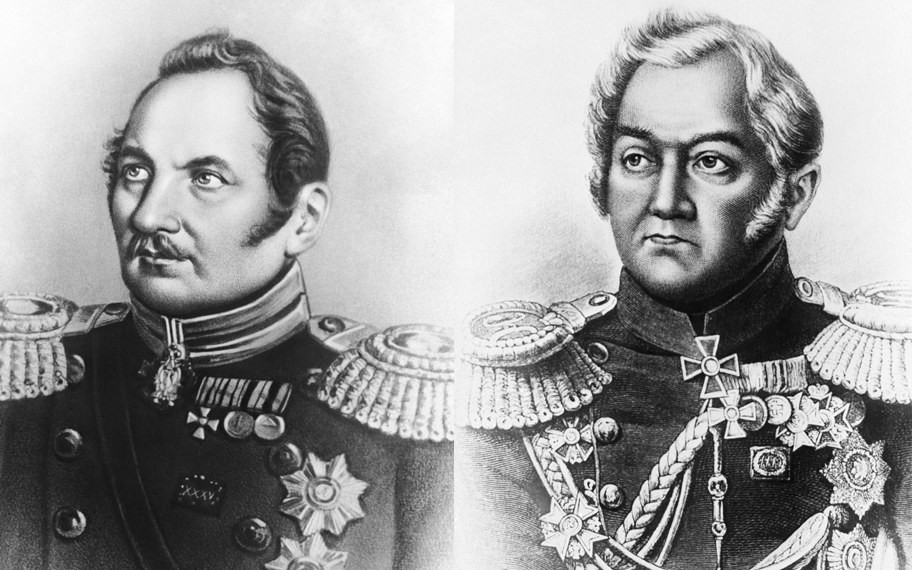 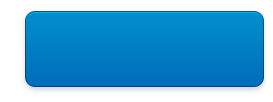 Узнать ответ
Ф.Ф. Беллинсгаузен и М.Ю. ЛазаревРусские путешественники / Вопрос за 600
Вернуться к выбору тем→
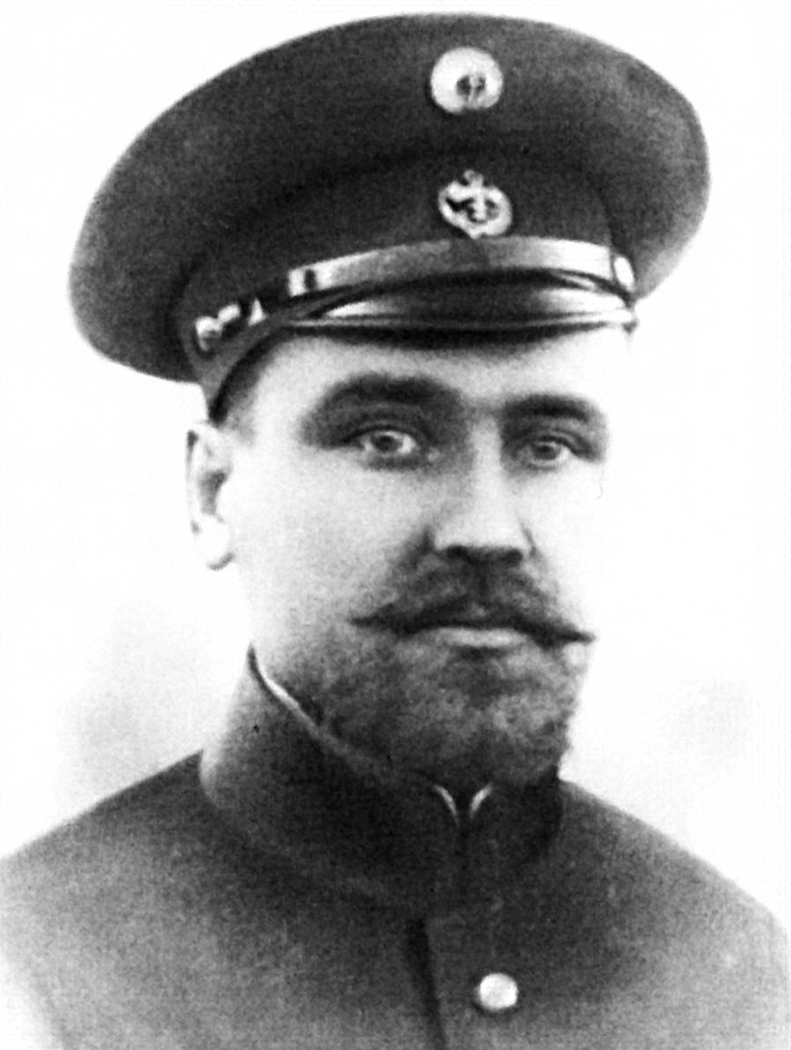 Его именем названа крайняя северная точка России и всей Евразии
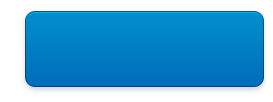 Узнать ответ
Семён ЧелюскинРусские путешественники / Вопрос за 800
Вернуться к выбору тем→
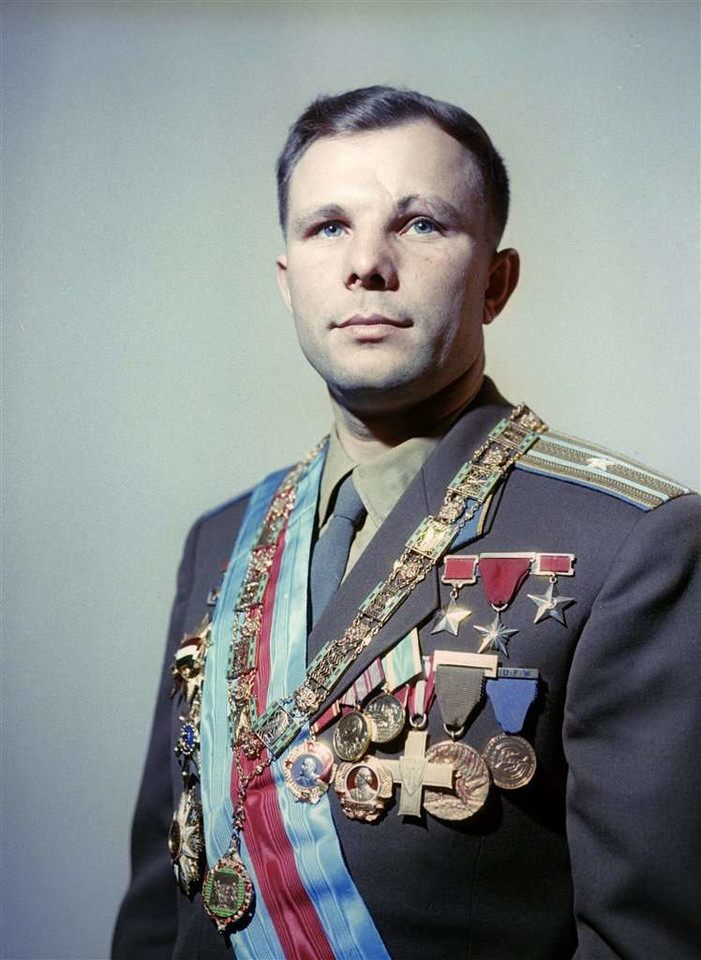 После его полета в космос ни у кого не осталось сомнений в шарообразности Земли
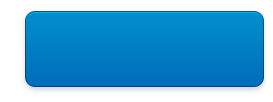 Узнать ответ
Юрий ГагаринГеография сегодня/ Вопрос за 200
Вернуться к выбору тем→
Их называют «языком» географии
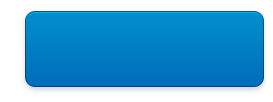 Узнать ответ
Географические картыГеография сегодня / Вопрос за 400
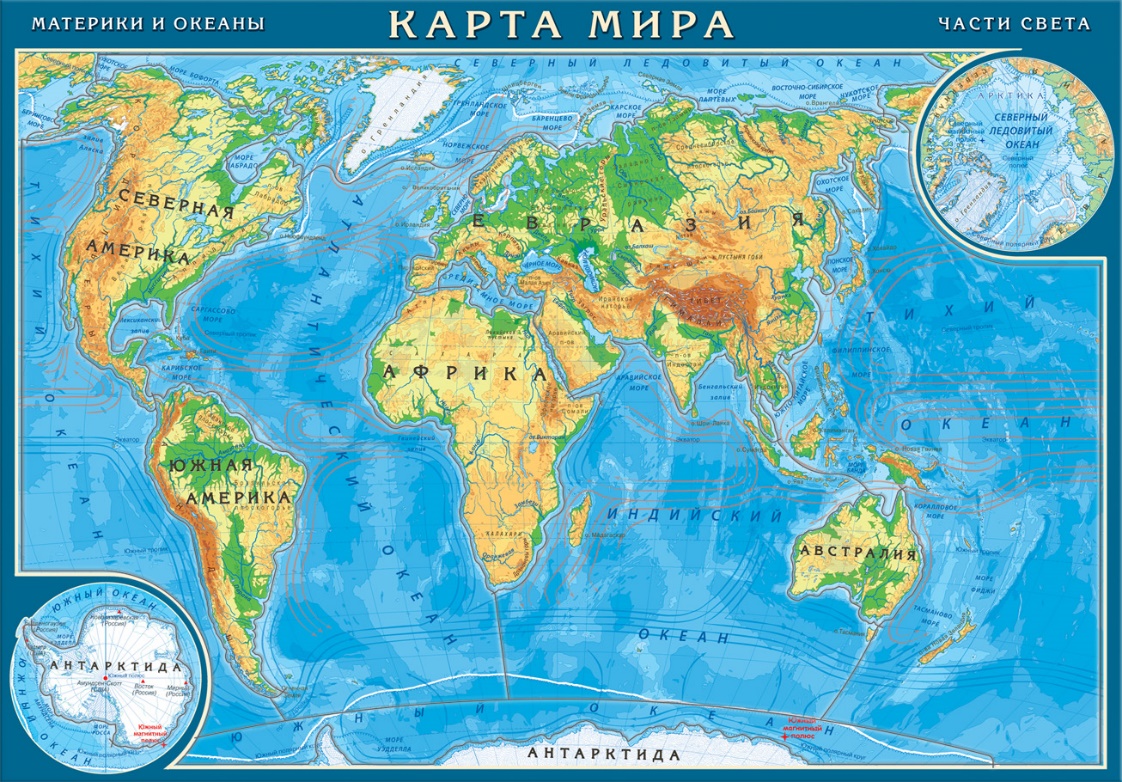 Вернуться к выбору тем→
Как называются фотографии сделанные с космического корабля или спутника Земли
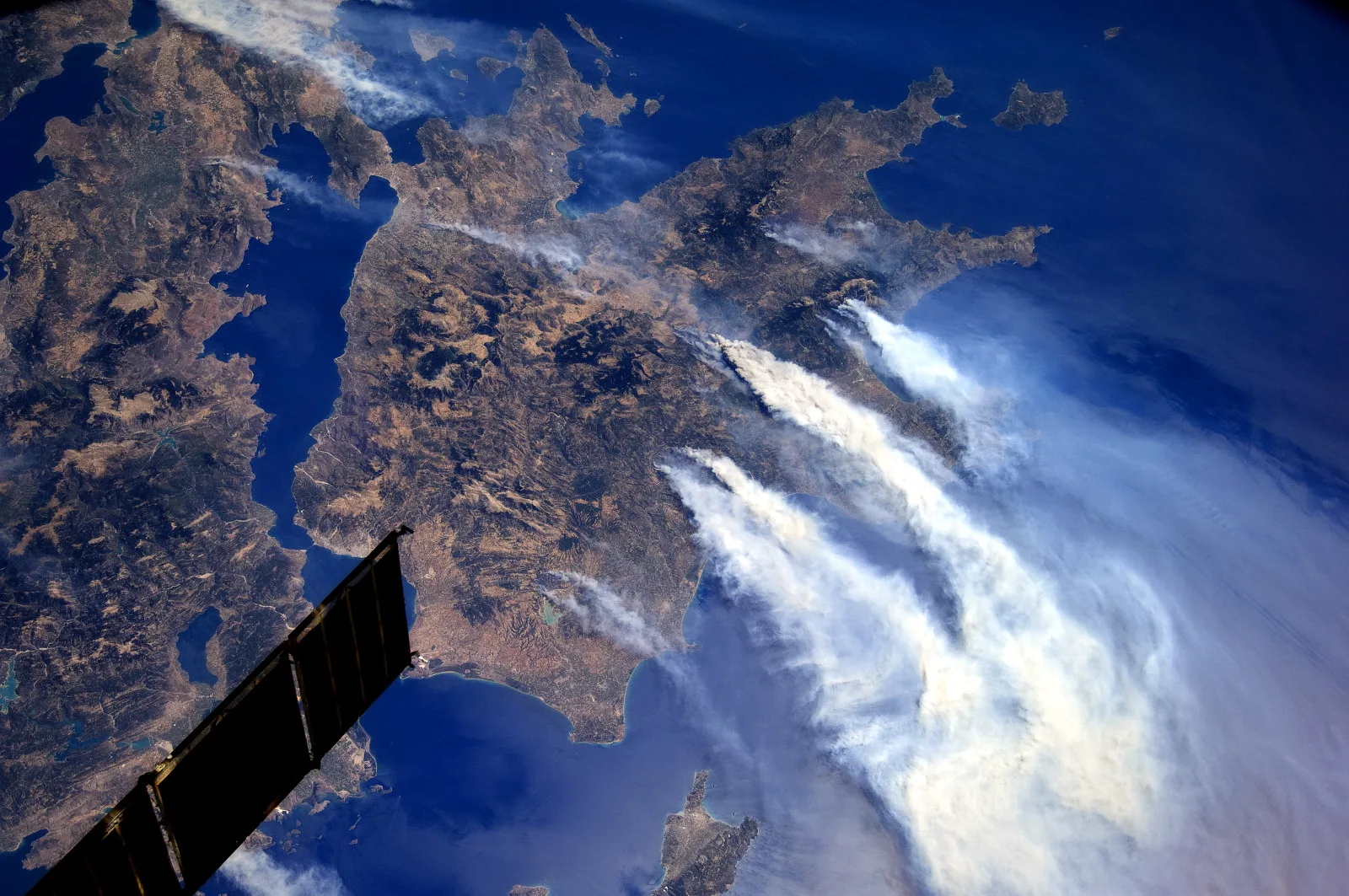 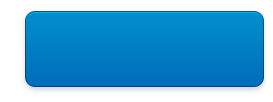 Узнать ответ
Космические снимкиГеография сегодня / Вопрос за 600
Вернуться к выбору тем→
Какие приборы, при помощи множества спутников, летающих вокруг нашей планеты позволяют довольно точно вычислить местоположение объекта?
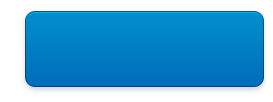 Узнать ответ
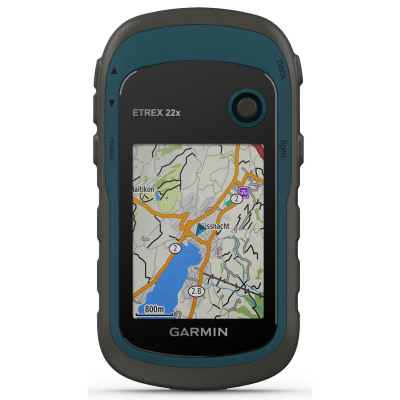 НавигаторыГеография сегодня / Вопрос за 800
Вернуться к выбору тем→